Вас ждут в службе ранней помощи
У нас вы можете получить

Комплексные консультации  по развитию и воспитанию детей;
Психолого-педагогическую помощь;
Индивидуальные развивающие занятия

Наши специалисты:
   
 
Медсестра
Инструктор по физической культуре
Педагог-психолог
Учитель- логопед
Музыкальный руководитель




ВСЕ УСЛУГИ БЕСПЛАТНЫ
Муниципальное дошкольное
 образовательное учреждение
«Детский сад № 182»

Телефон: 8(4852) 25-33-75;
8( 4852) 73-56-40
Адрес электронной 
почты: yardou182@yandex.ru
Муниципальное дошкольное
 образовательное учреждение
«Детский сад № 182»
СЛУЖБА 
      РАННЕЙ ПОМОЩИ

          СЕМЬЯМ С ДЕТЬМИ ОТ 0 ДО 3-Х ЛЕТ
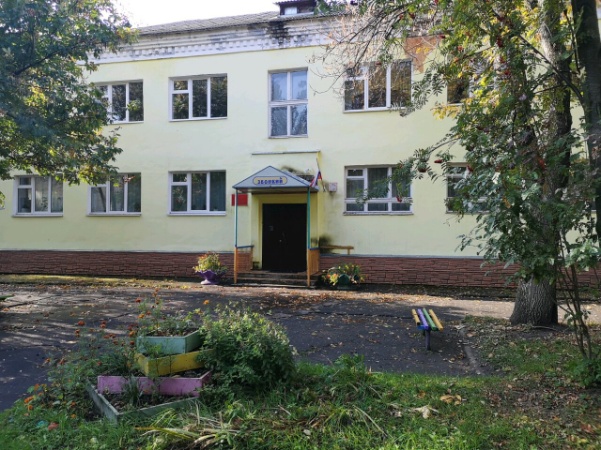 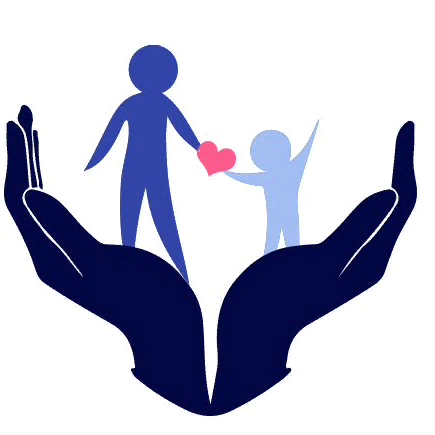 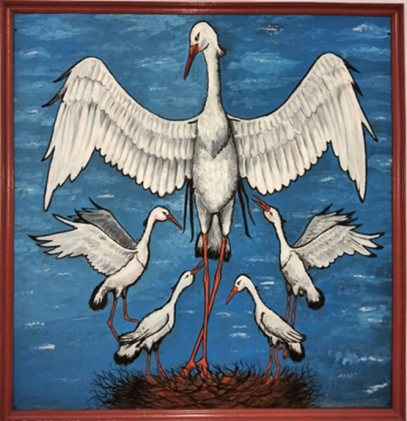 ВМЕСТЕ МЫ 
СМОЖЕМ 
БОЛЬШЕ!!!
Чем раньше выявляются проблемы в
 развитии ребенка, тем быстрее и
 легче их можно исправить
Маршрут ранней помощи ребенка
Первичный прием в муниципальном дошкольном
 образовательном учреждении
«Детский сад № 182»

(ул. Тургенева,8)
       1.  Специалисты  проводят диагностику и консультирование родителей  при отклонении  в развитии малыша. С собой принести выписку из истории развития ребенка ( дает врач педиатр.
2.Оказание ранней помощи семье и ребенку происходит по цепочке, состоящей из определенных этапов:
Запись на консультацию, заполнение диагностических опросников.
Консультирование, обследование специалистами Службы ранней помощи.
Разработка индивидуальной программы Ранней помощи (ИПРП).
Психолого-педагогические развивающие занятия.
Регулярный мониторинг достижений.
Планирование программы перехода в систему дошкольного образования. 
3. Переход в систему дошкольного образования
     Коррекционные занятия в дошкольном      образовательном  учреждении
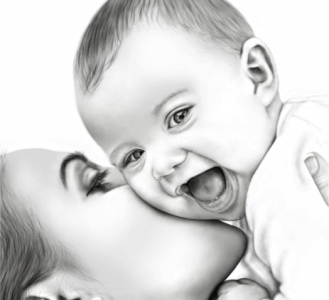 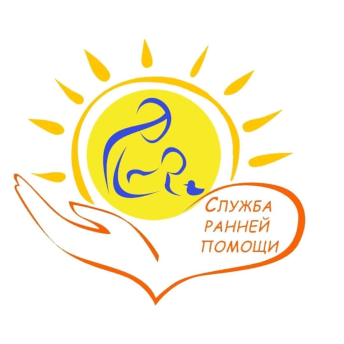 Вашему ребенку от 0 до 3 лет?
Вас что-то беспокоит?
      Ранняя помощь - комплекс медицинских, социальных и педагогических услуг, оказываемых нуждающимся в них детям и их семьям в рамках индивидуальных программ ранней помощи для каждого ребенка.
В рамках реализации «Концепции развития
 ранней помощи в РФ» 
в Борисоглебском городском округе
 Воронежской области 
Работает Служба ранней помощи
За помощью вы можете обратиться


Муниципальное дошкольное
 образовательное учреждение
«Детский сад № 182»
Программа ранней помощи направлена на развитие:
Двигательных навыков (дотягиваться и брать игрушки, поворачиваться, ползать) ;
Когнитивных навыков (думать, помнить, решать поставленные задачи);
Коммуникативные навыки (слушать, понимать и говорить);
Социально-эмоциональных навыков (играть, взаимодействовать с другими людьми, проявлять чувства);
Навыков самообслуживания (кушать, одеваться, мыться)
[Speaker Notes: RC]